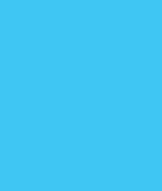 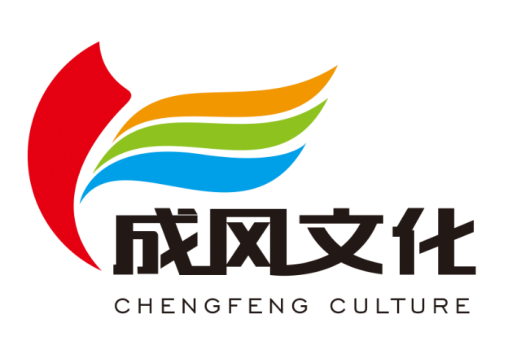 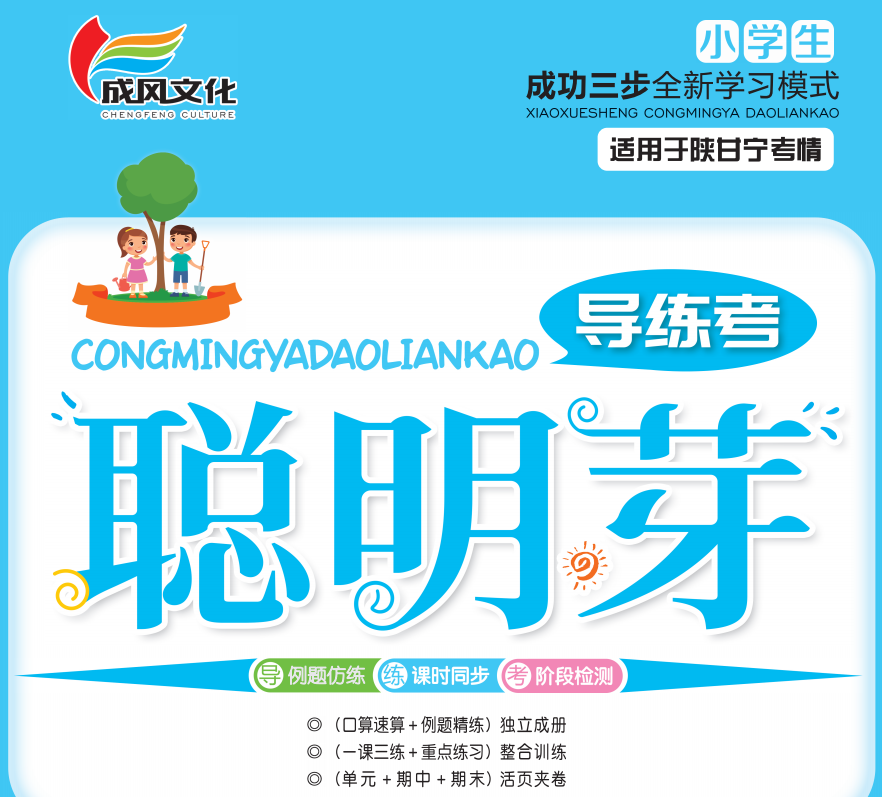 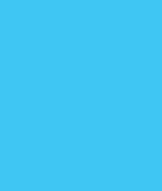 2除数是一位数的除法
重难点强化小专题(一)三位数除以一位数
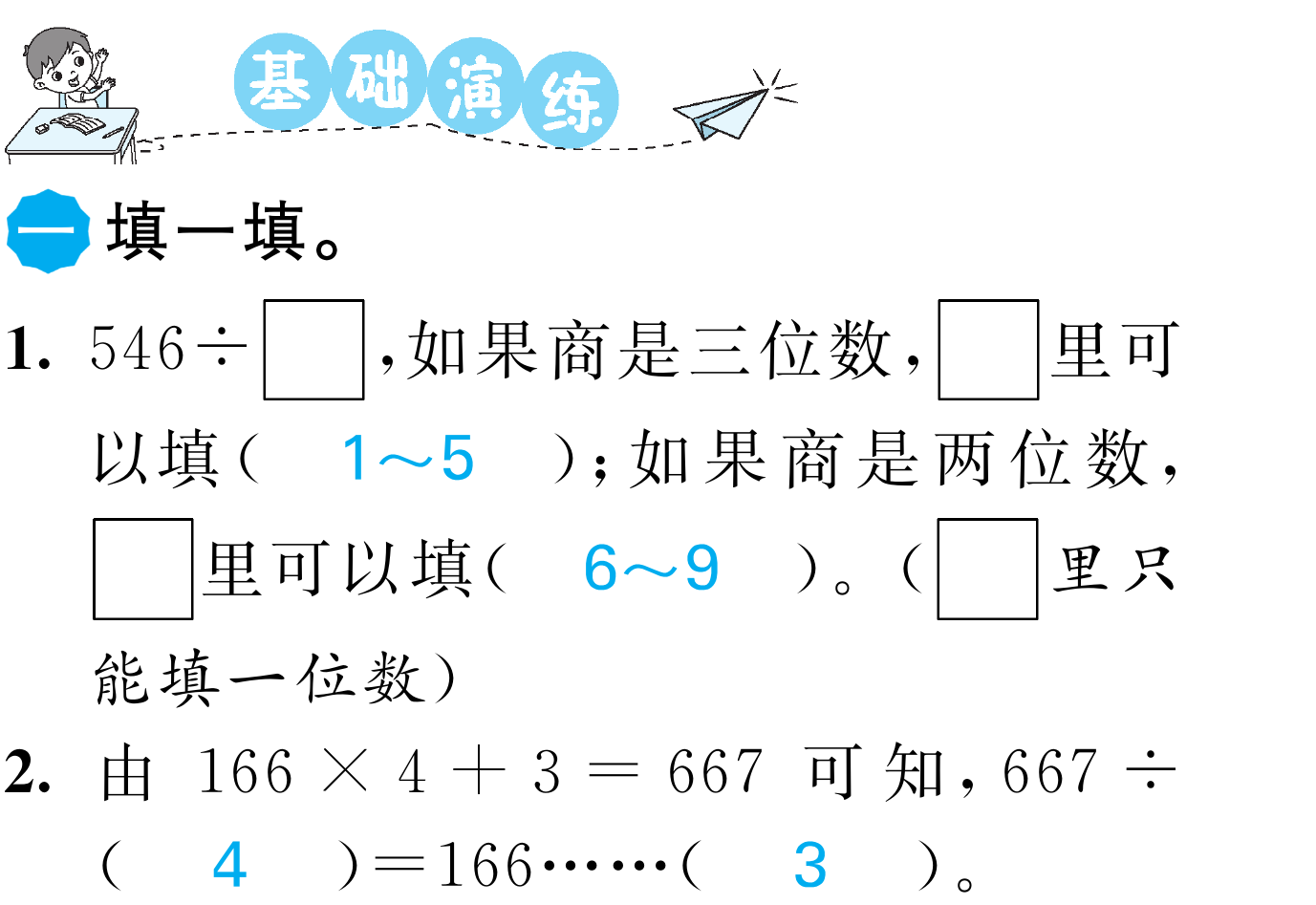 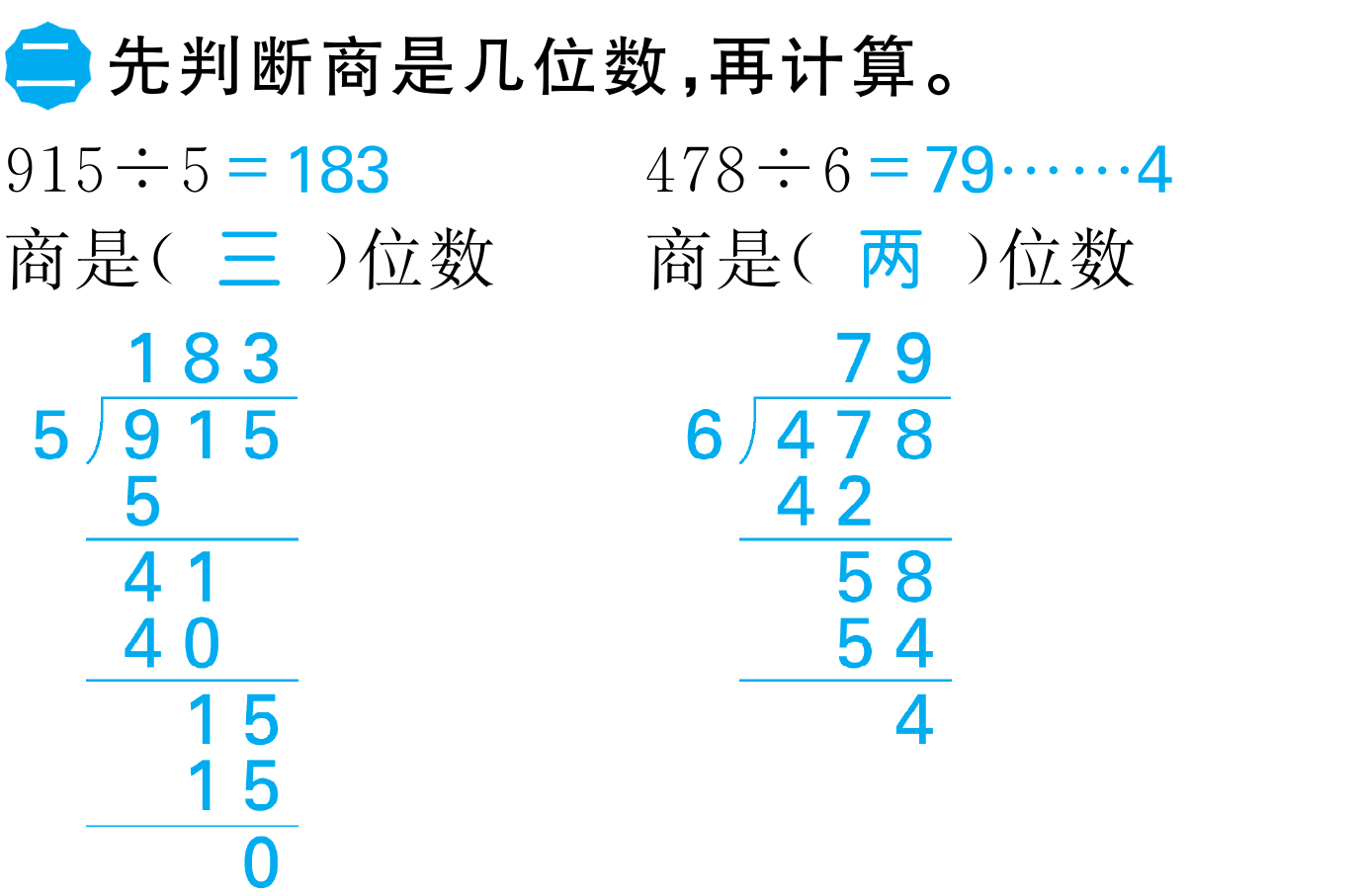 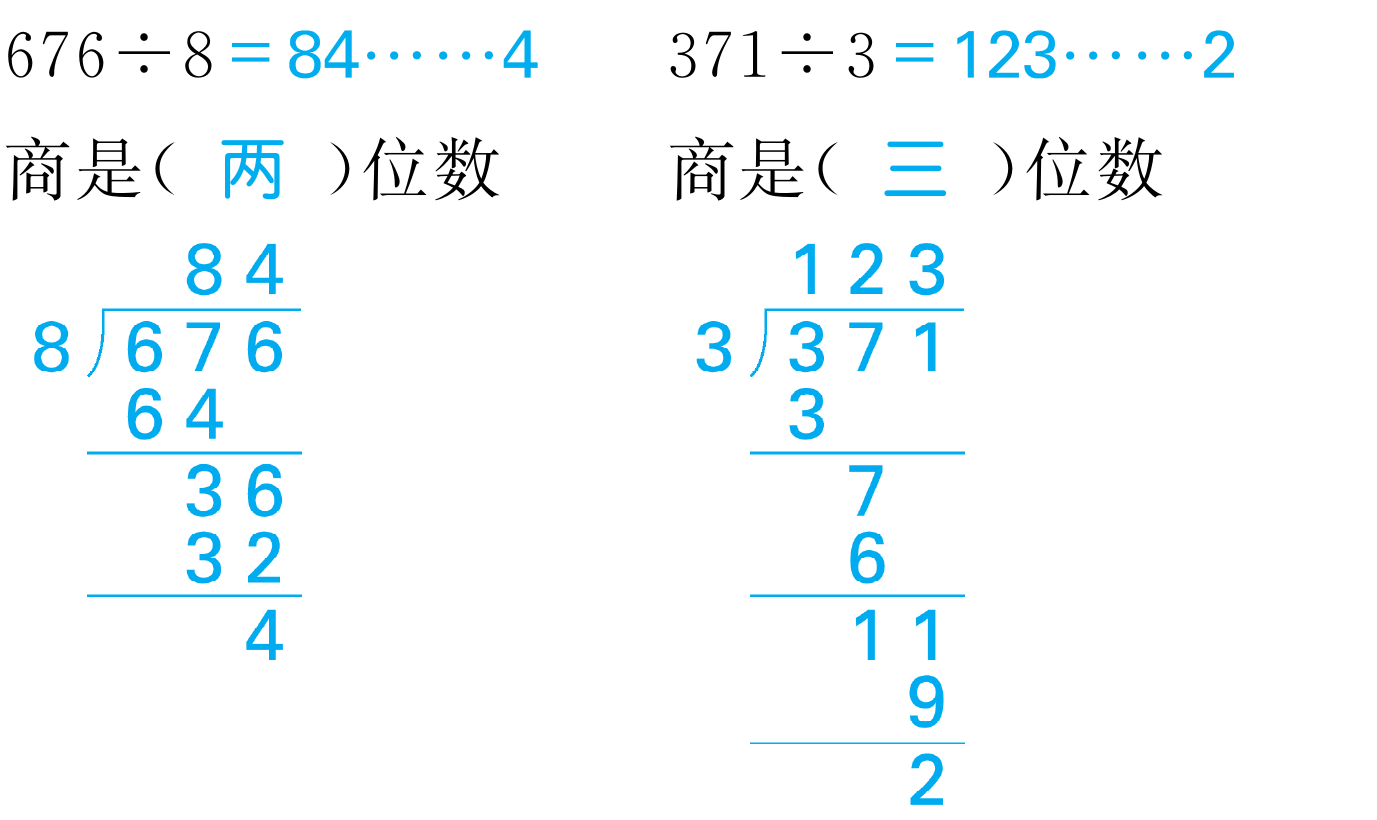 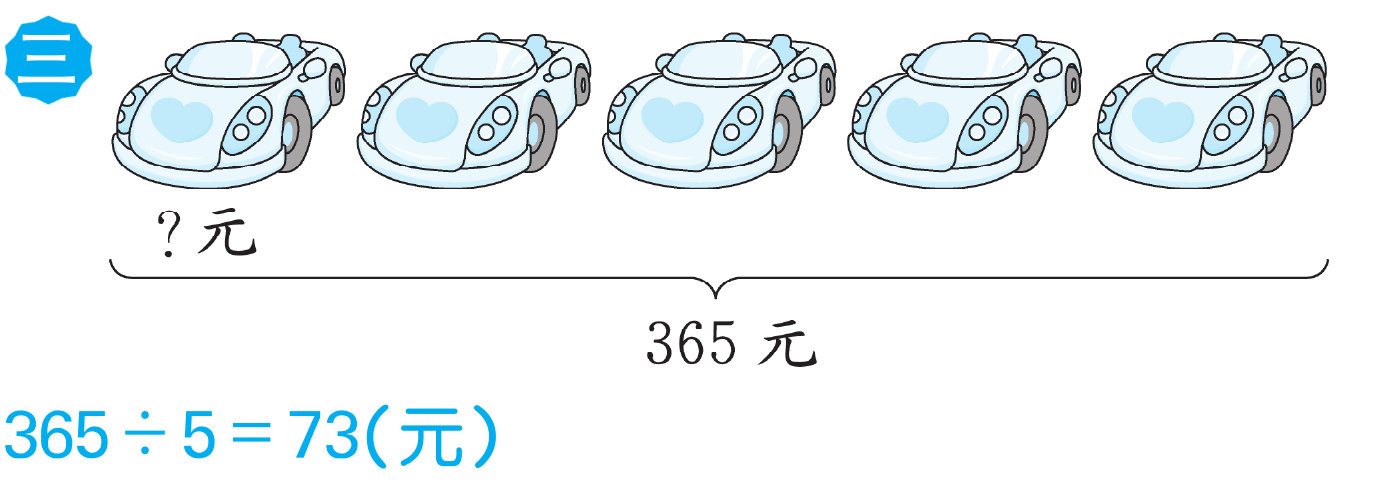 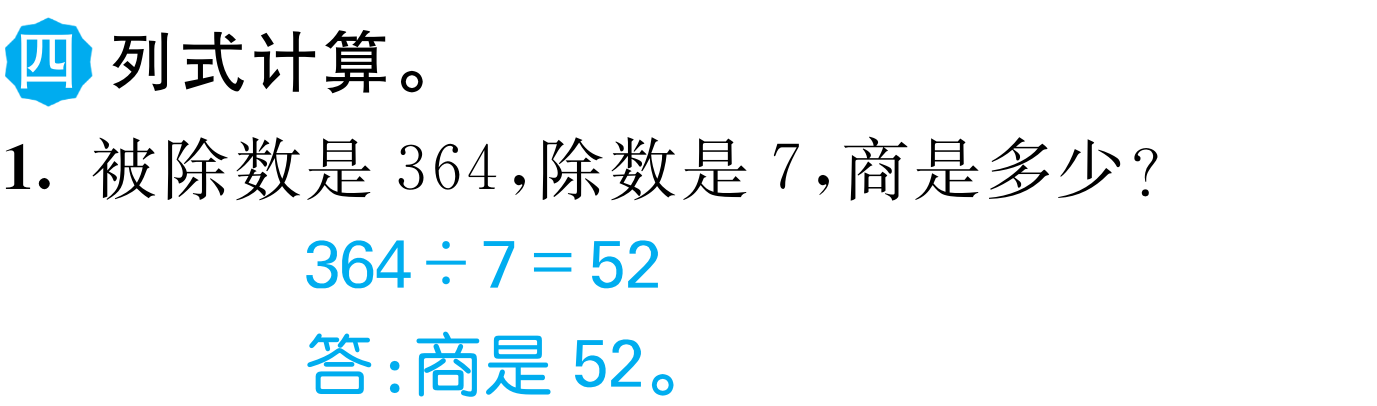 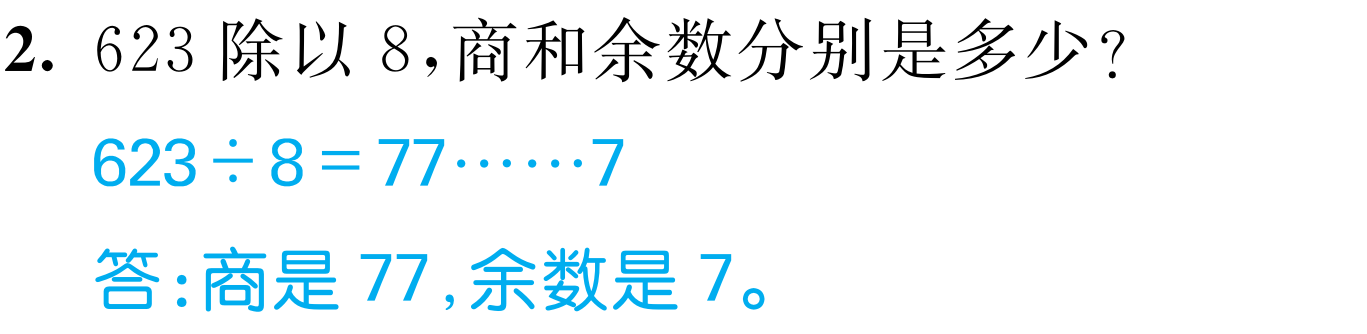 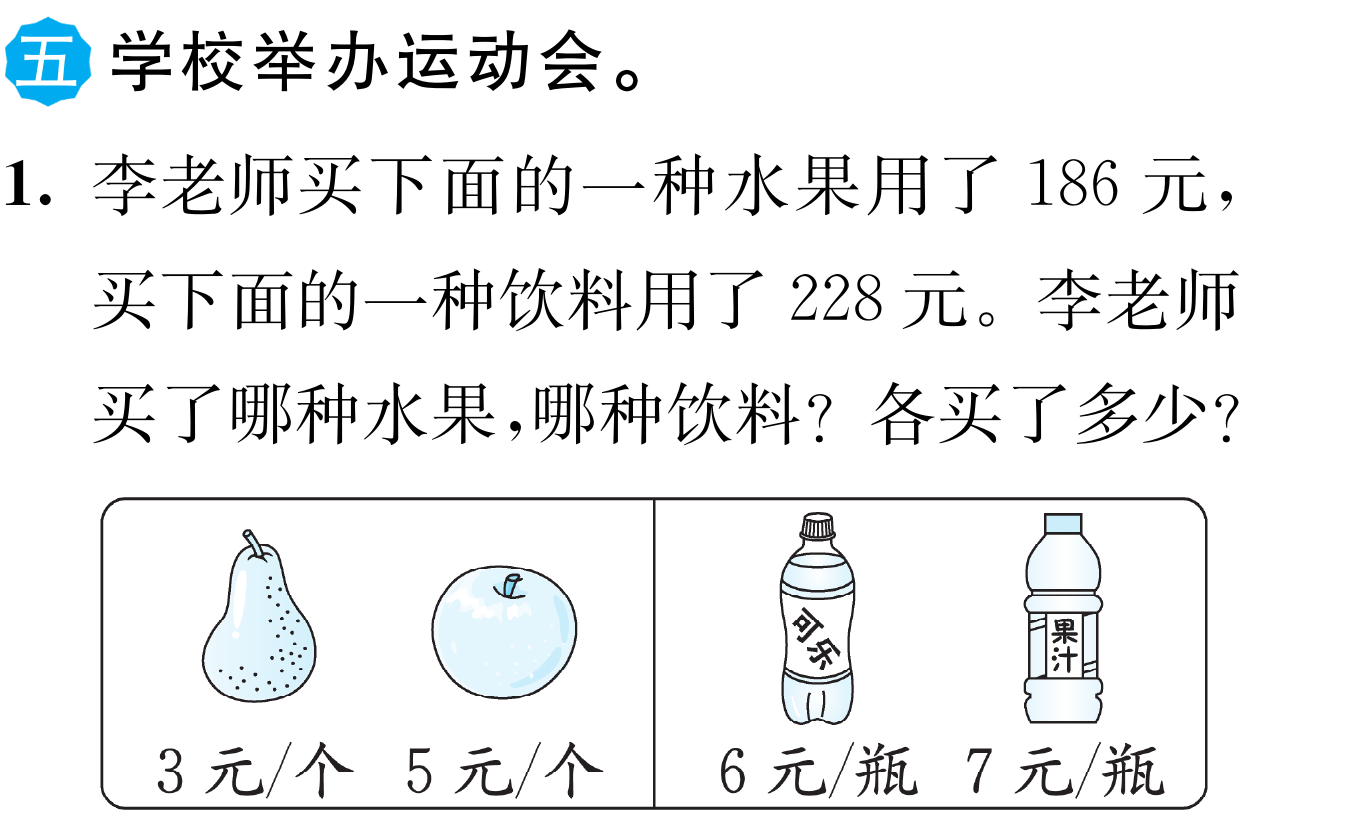 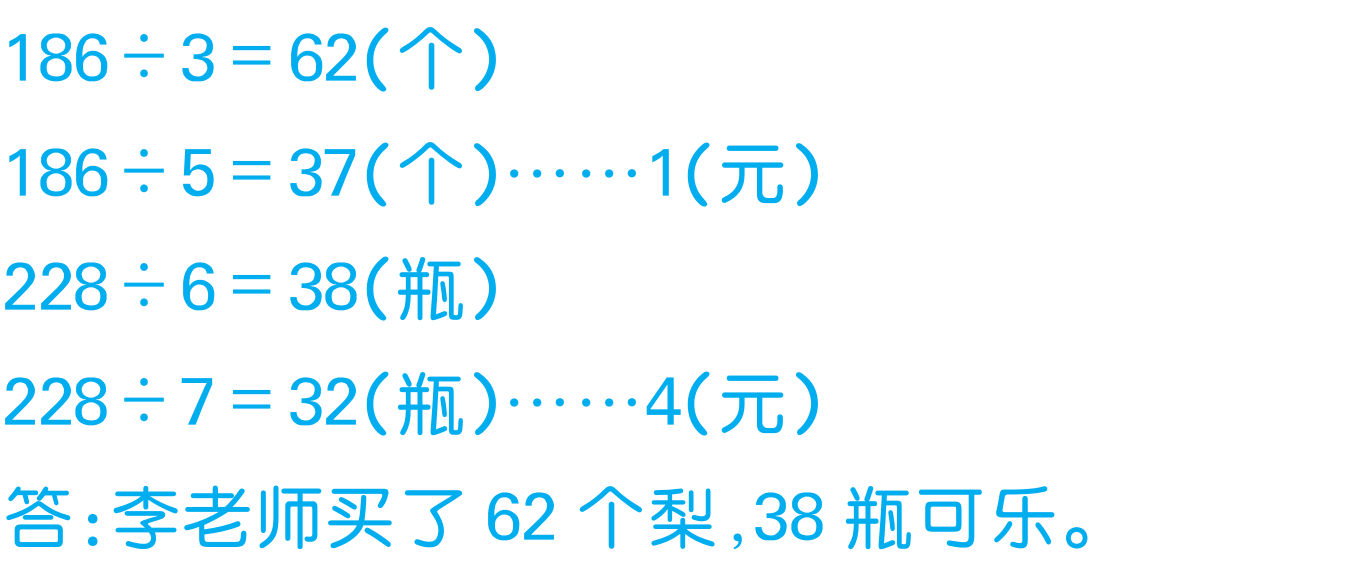 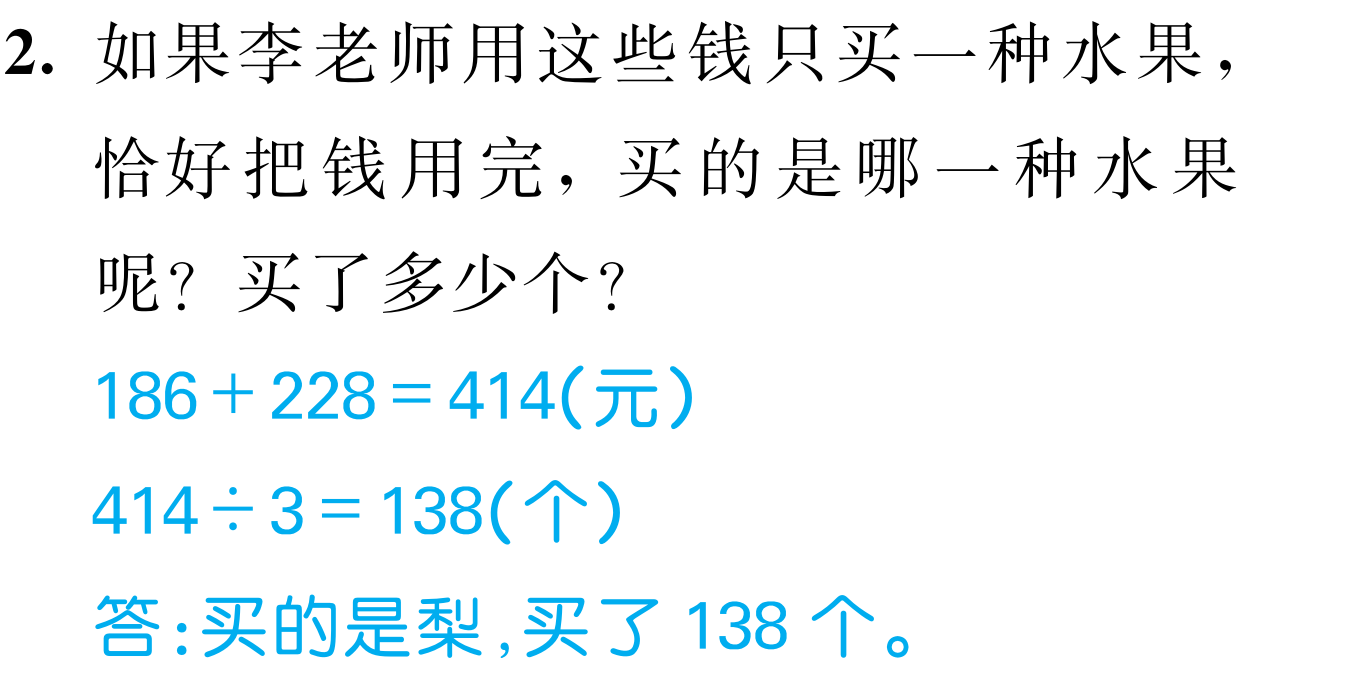 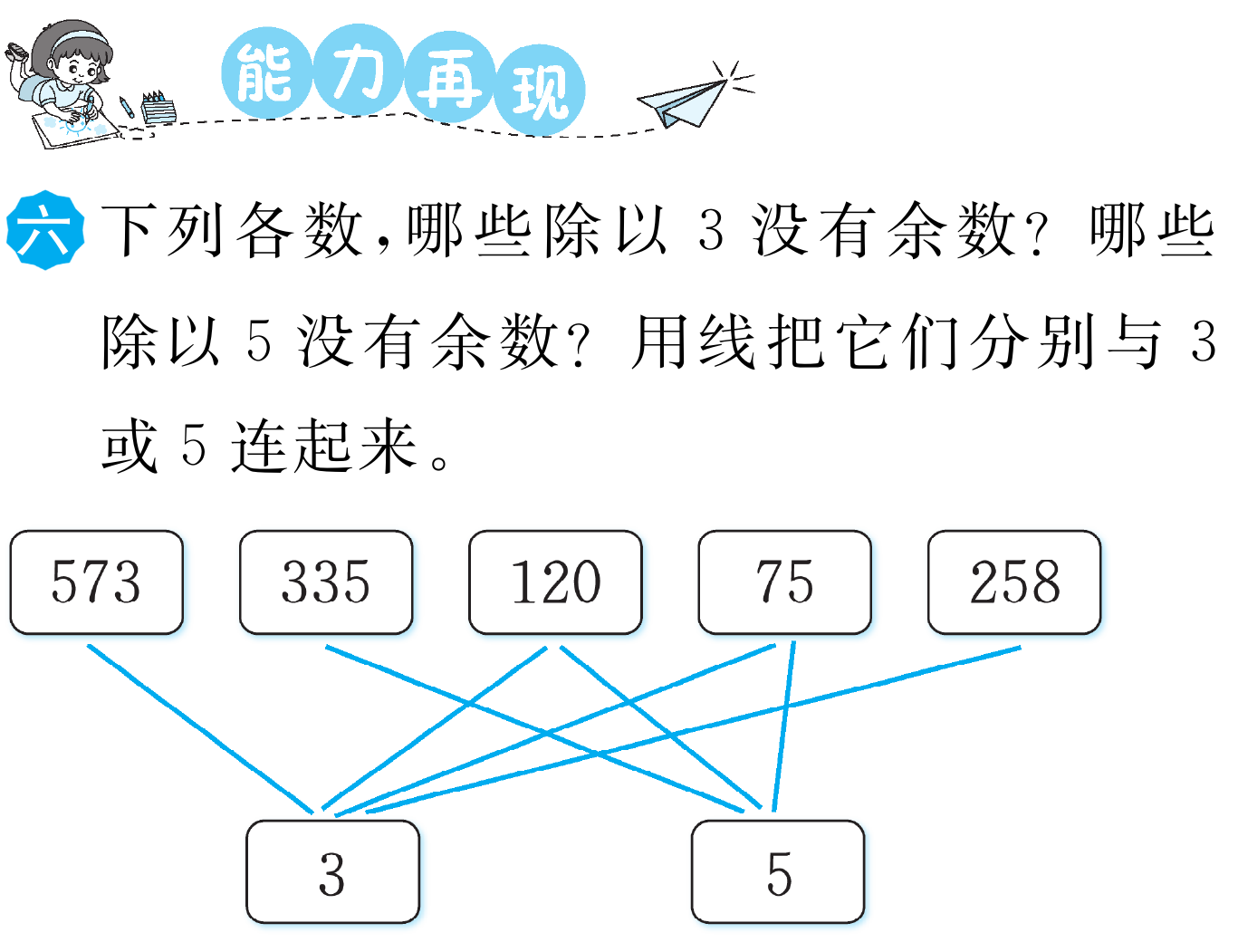 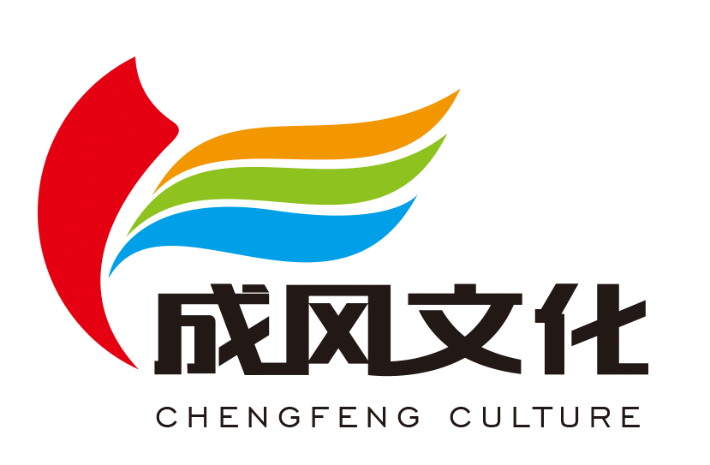 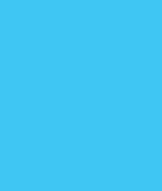 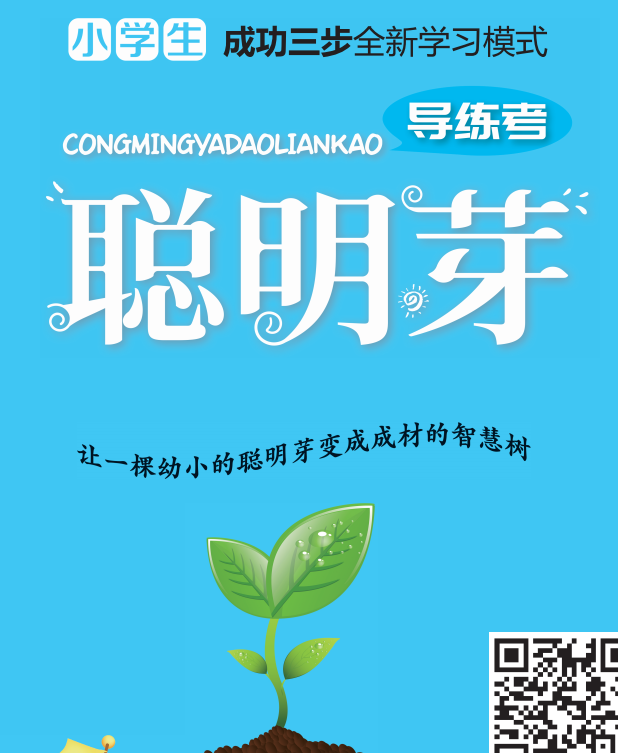 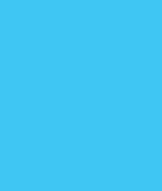 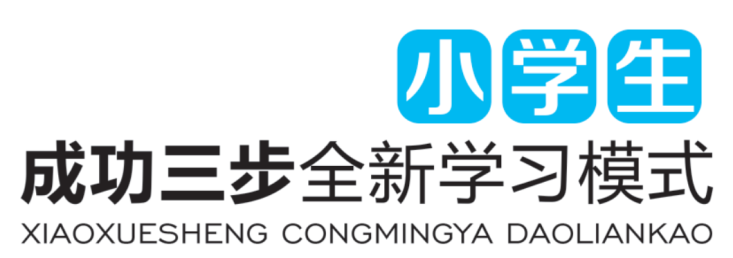 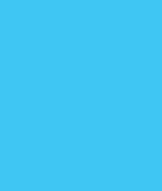 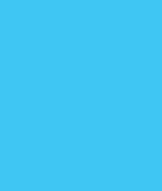